Chào mừng quý thầy cô
 các bạn học sinh đến với
ÂM NHẠC LỚP 3
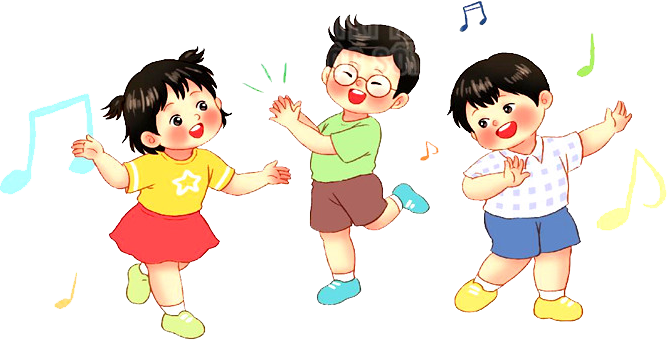 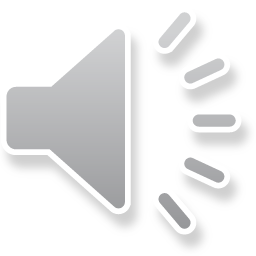 Hát lại bài hát Bài Ca Đi Học để khởi động giọng
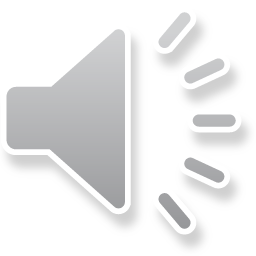 TIẾT 4
Âm nhạc 3
HỌC HÁT BÀI: BÀI CA ĐI HỌC
Nhạc và lời: Phan Trần Bảng
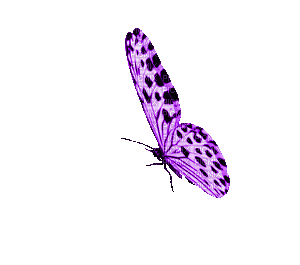 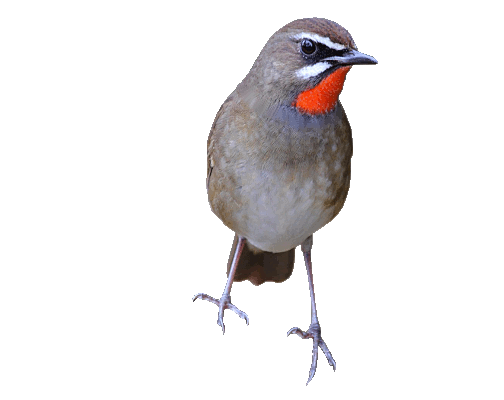 Nghe hát mẫu lời 2 hoặc GV hát mẫu
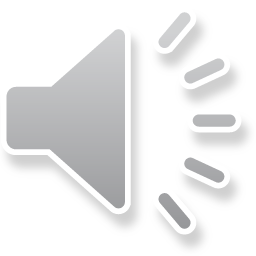 BÀI CA ĐI HỌC
Nhạc và lời : Phan Trần Bảng
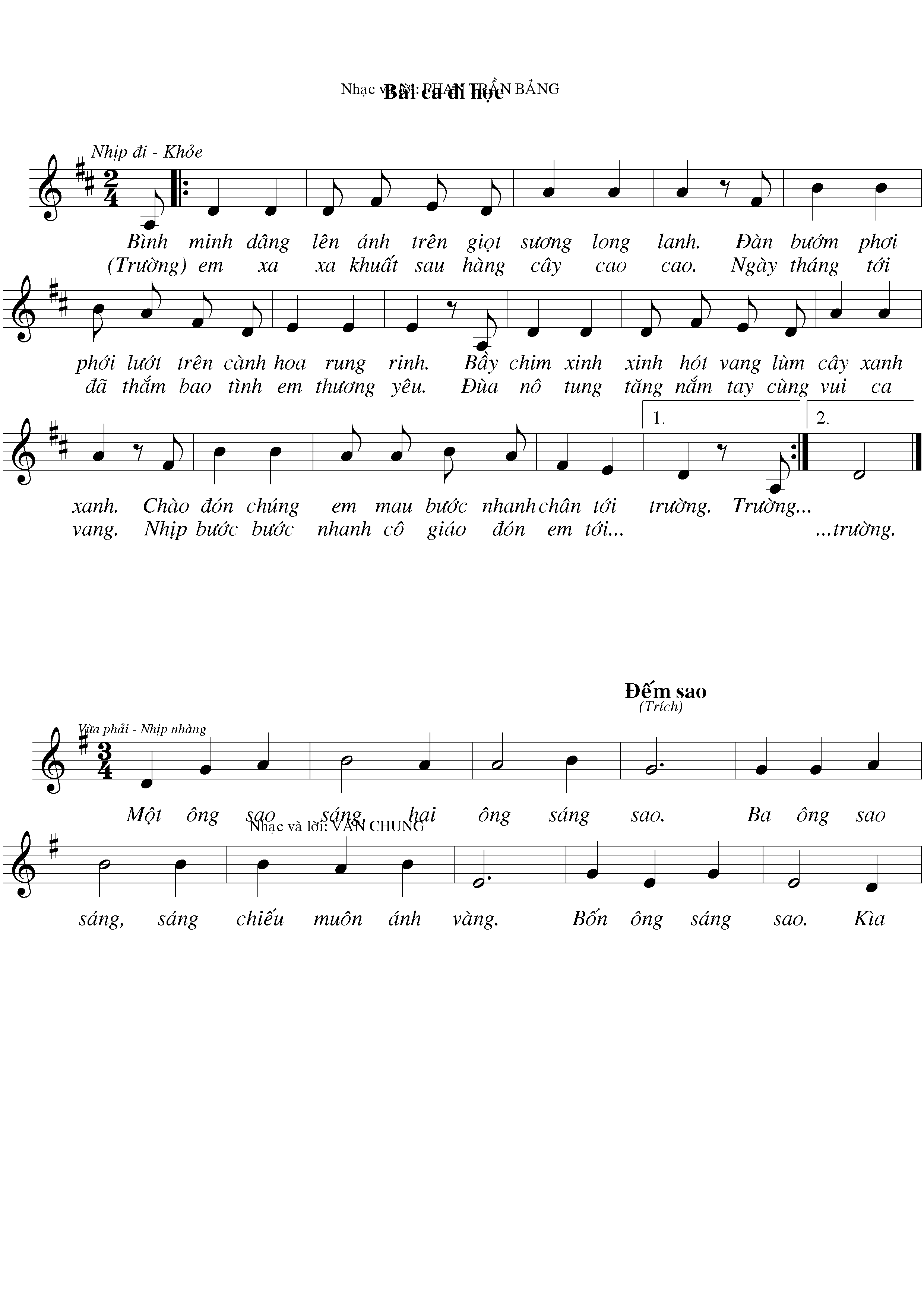 ĐỌC LỜI CA
CÂU 1: Trường em xa xa khuất sau hàng 	    cây cao caoCÂU 2: Ngày tháng tới đã thắm bao tình   	   em thương yêuCÂU 3: Đùa nô tung tăng nắm tay cùng 	   vui ca vangCÂU 4: Nhịp bước bước nhanh cô giáo 	   đón em tới trường
Dạy hát nối tiếp
Câu 1
Trường em xa xa khuất sau hàng cây cao cao
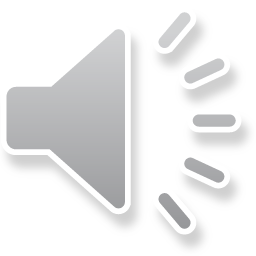 Câu 2
Ngày tháng tới đã thắm bao tình em thương yêu
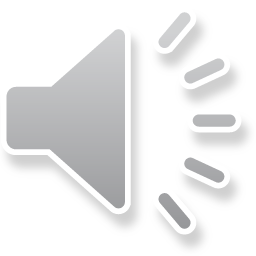 Câu 1+2
Trường em xa xa khuất sau hàng cây cao cao.
Ngày tháng tới đã thắm bao tình em thương yêu
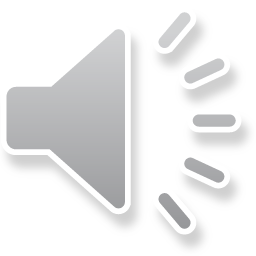 Câu 3
Đùa nô tung tăng nắm tay cùng vui ca vang
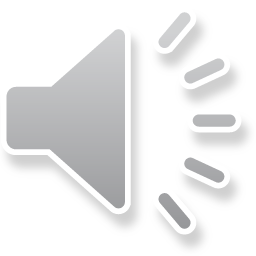 Câu 4
Nhịp bước bước nhanh cô giáo đón em tới trường
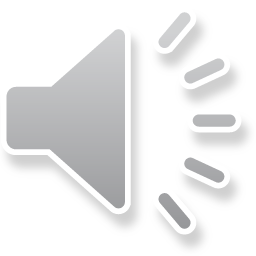 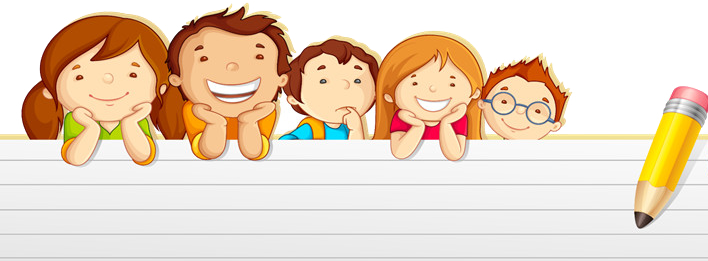 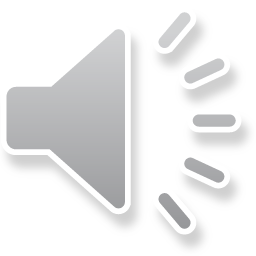 Hát lời 2 với các hình thức
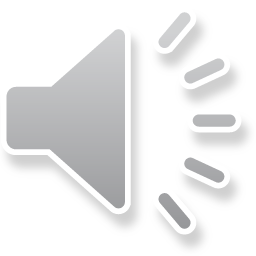 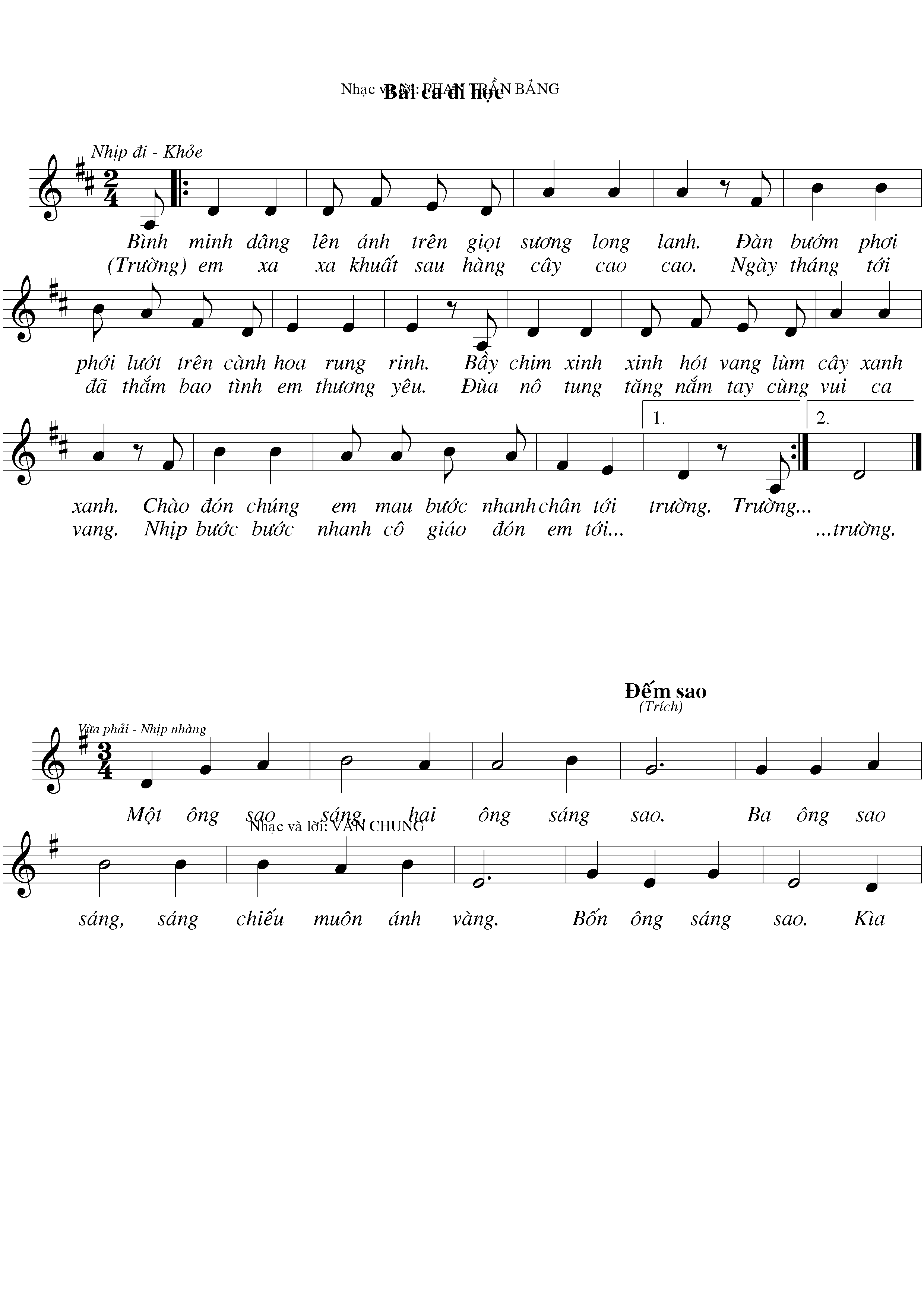 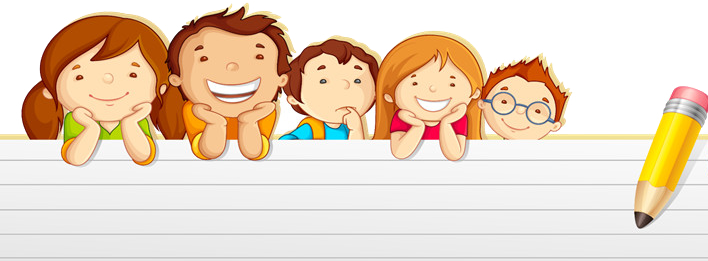 SLIDE BỔ XUNG GV CHO HS HÁT BẰNG KARAOKE
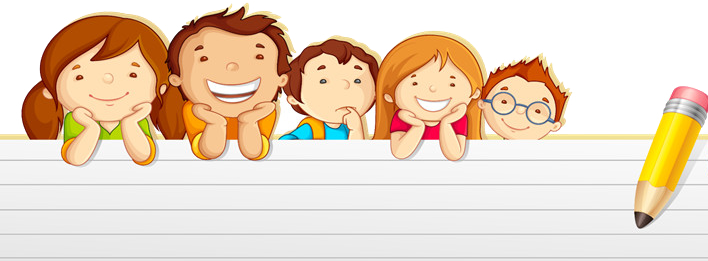 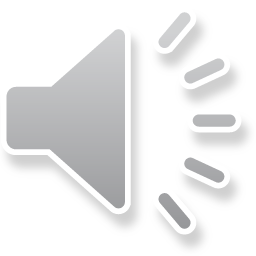 Hát Cả bài với các hình thức
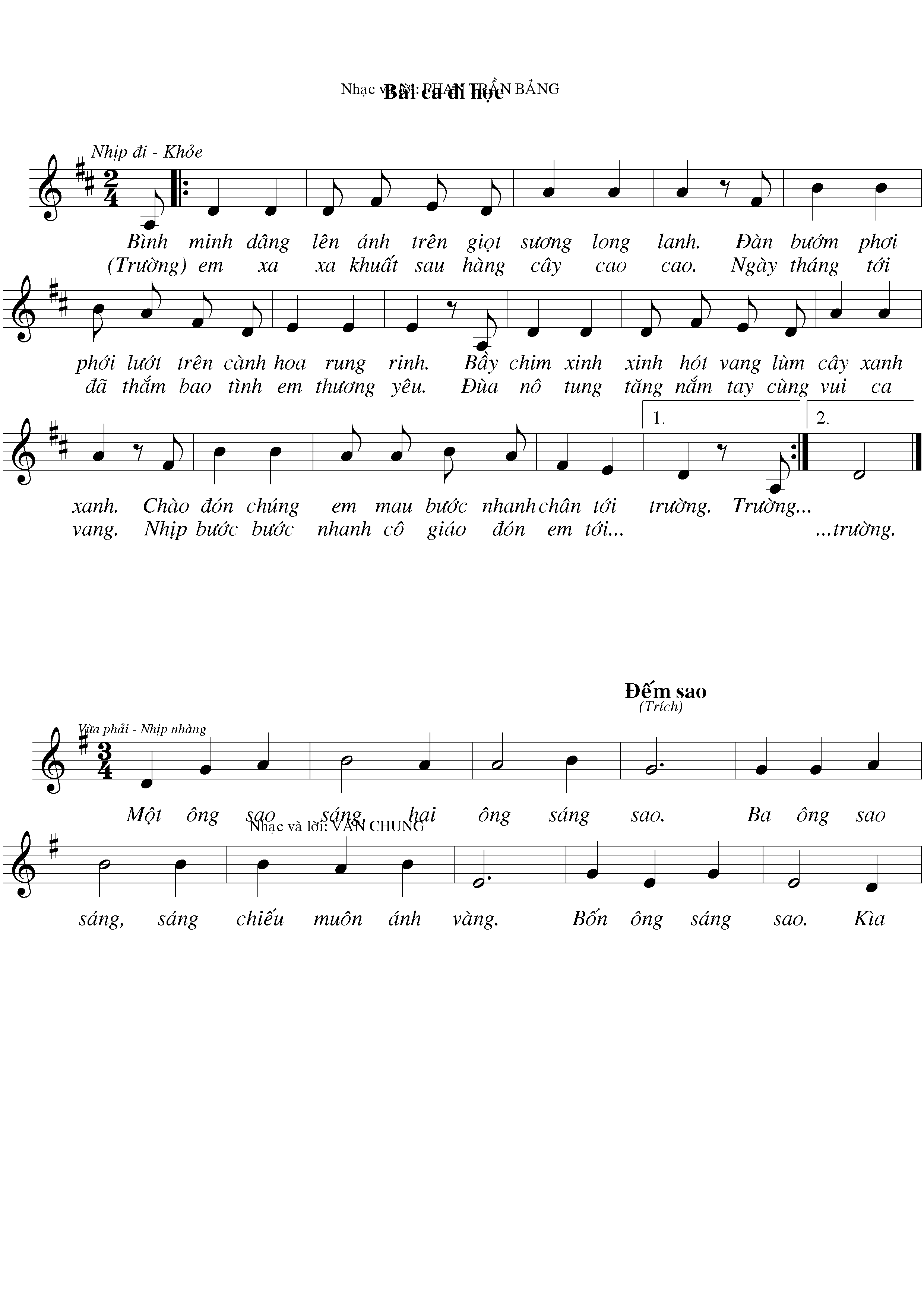 Hát gõ đệm theo phách với các hình thức
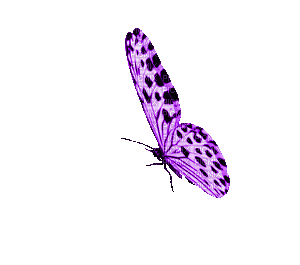 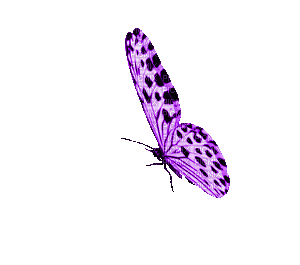 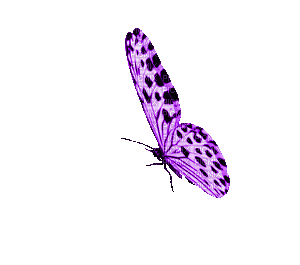 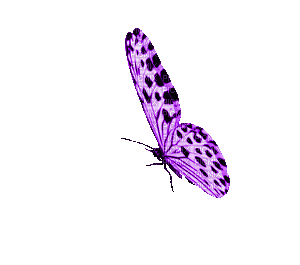 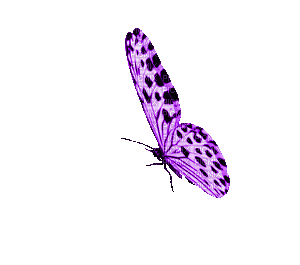 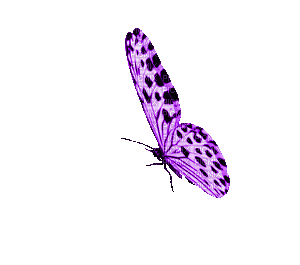 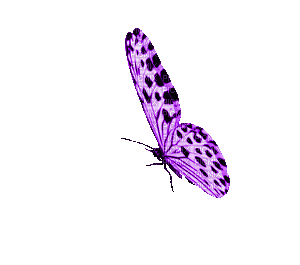 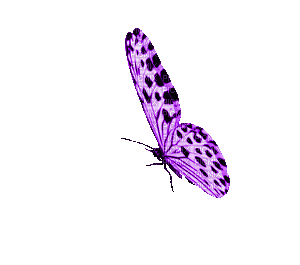 Trường em xa xa khuất sau hàng cây cao cao
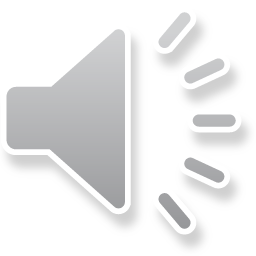 SLIDE BỔ XUNG HS NGHE HÁT BẰNG VIDEO
Chúc quý thầy cô 
mạnh khỏe các bạn học sinh chăm ngoan học giỏi
ÂM NHẠC LỚP 3
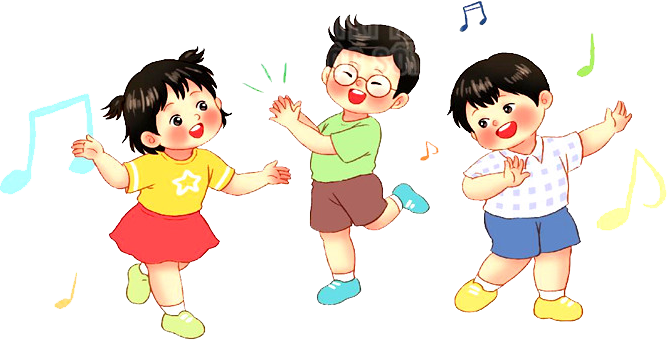 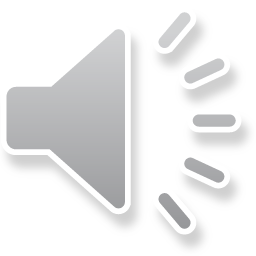